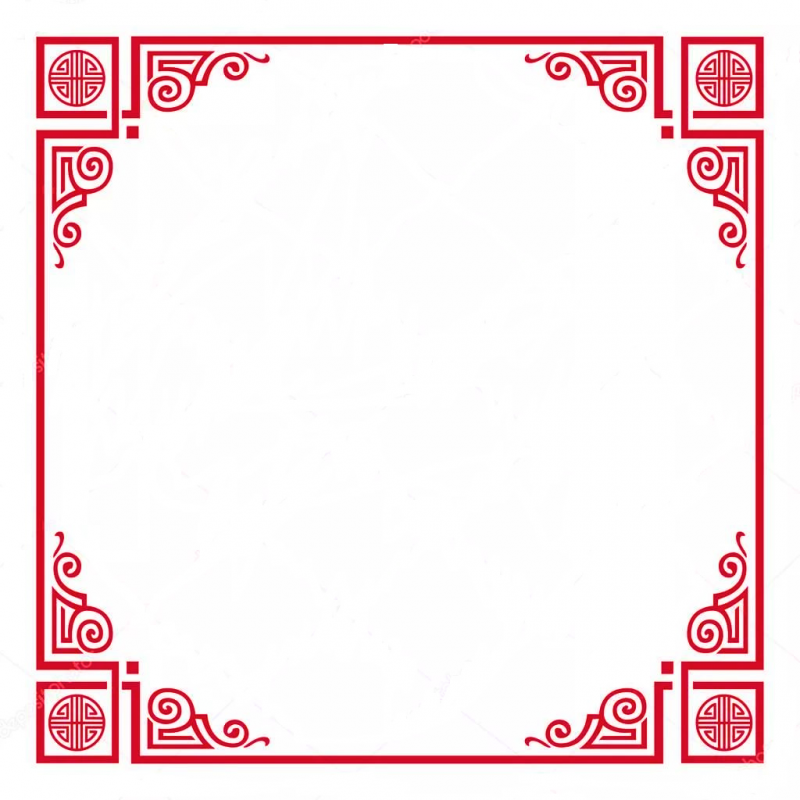 «Возвращение к истокам»
Приготовление бурятского национального блюда «Боовы»
Макковеева Екатерина, 1 класс
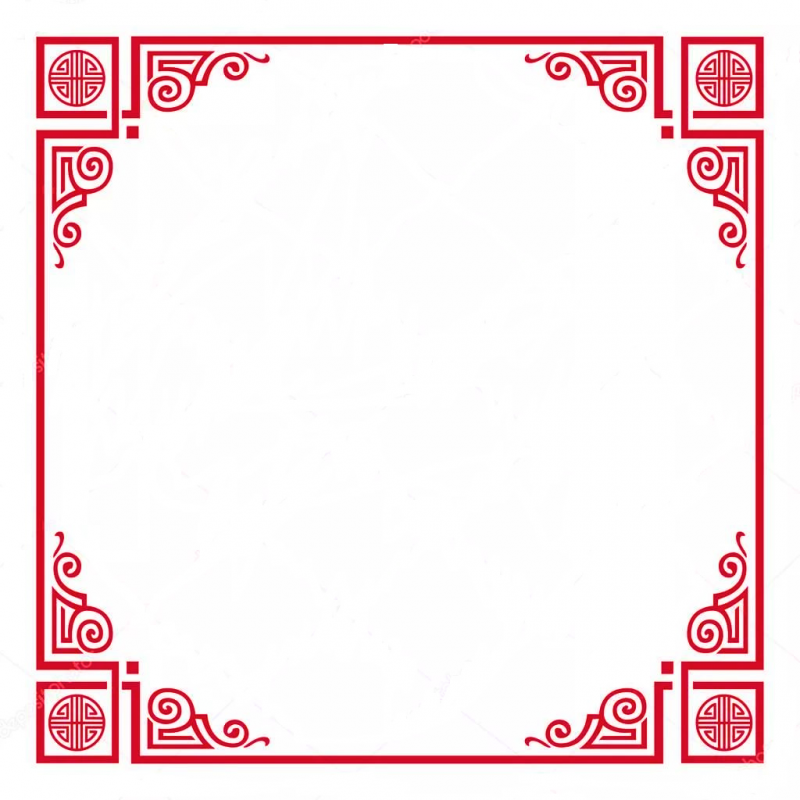 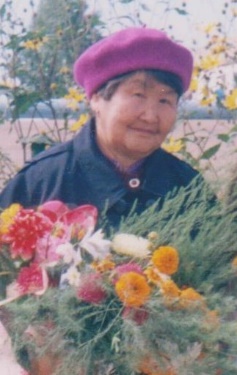 Егорова Елизавета Васильевна – Почетный житель Аларского района
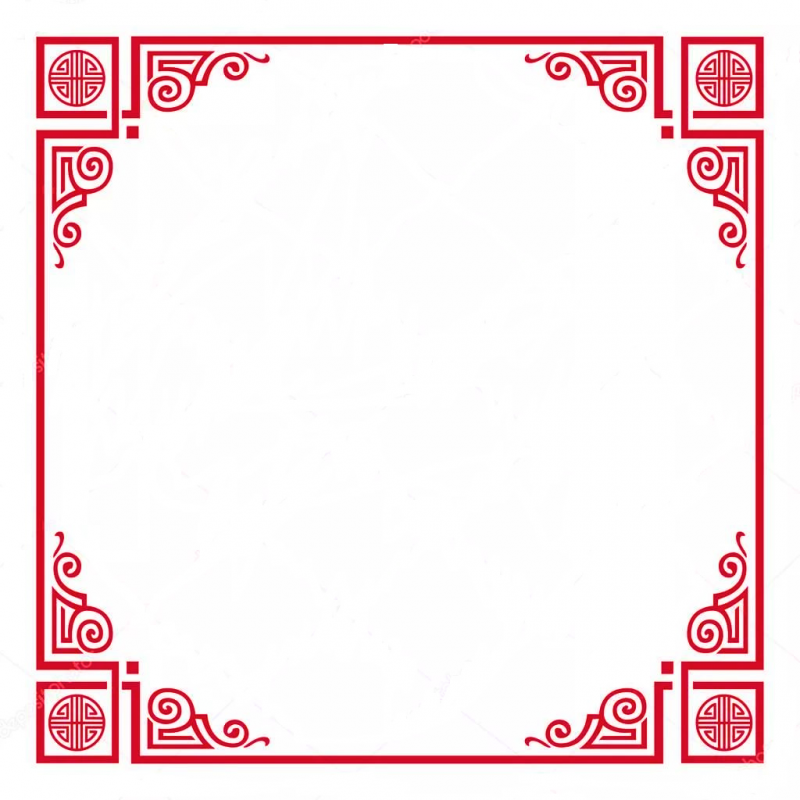 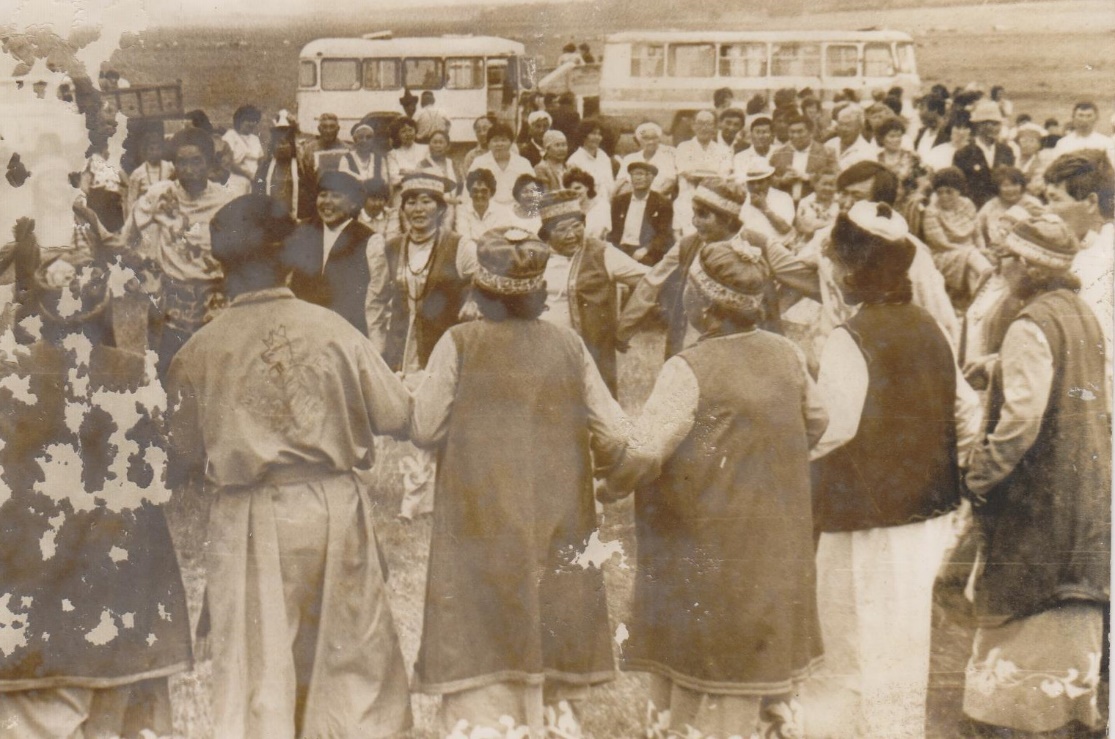 Фольклорный ансамбль с.Бахтай
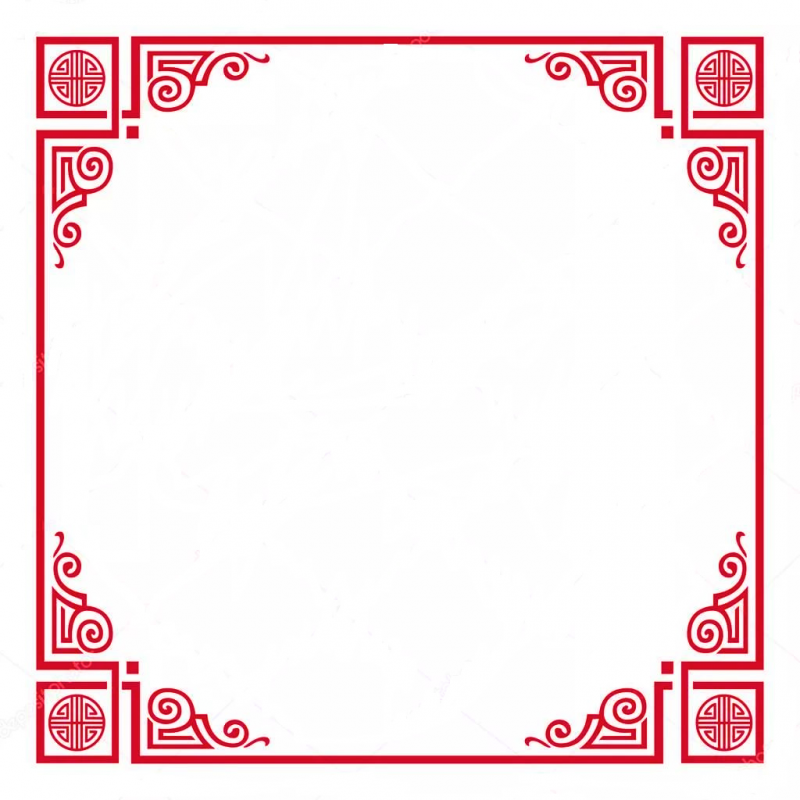 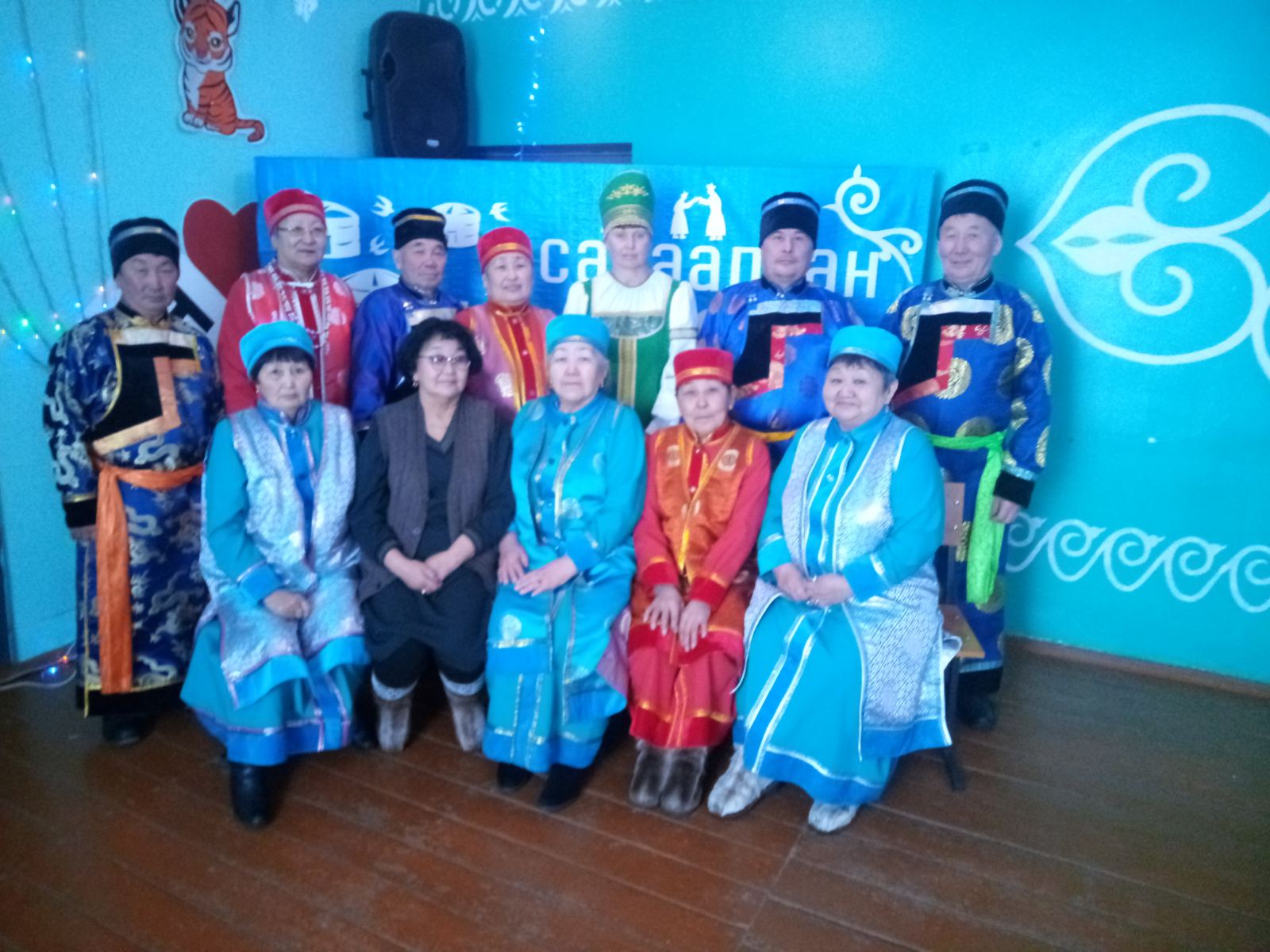 Фольклорный ансамбль «Хани нγхэд»
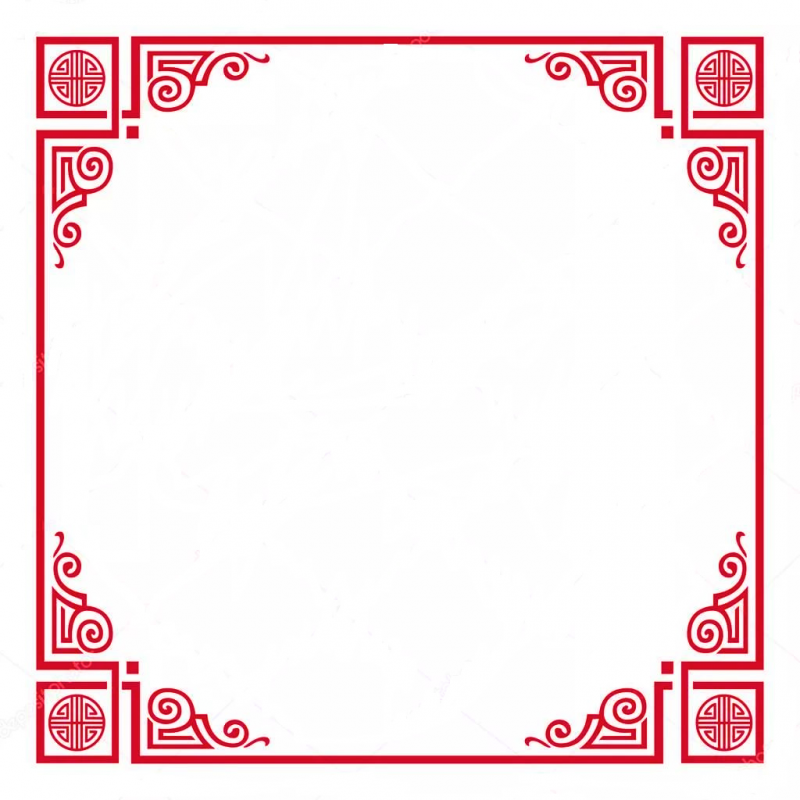 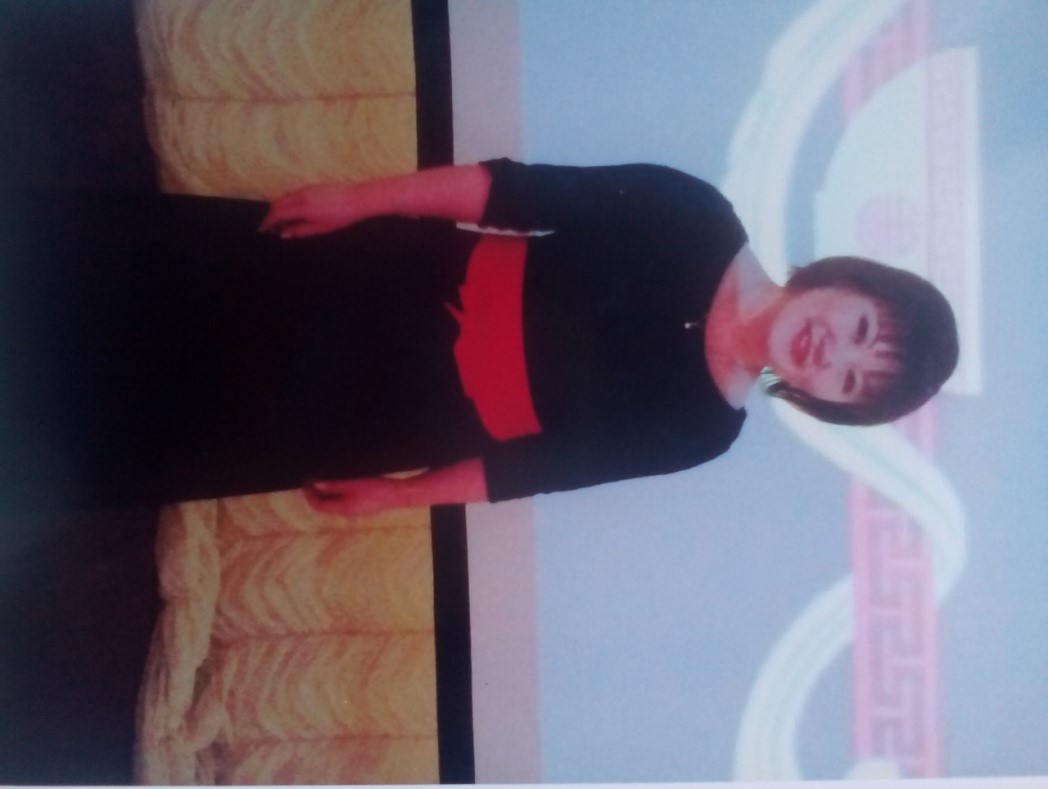 Моя тётя Наталия Кимовна
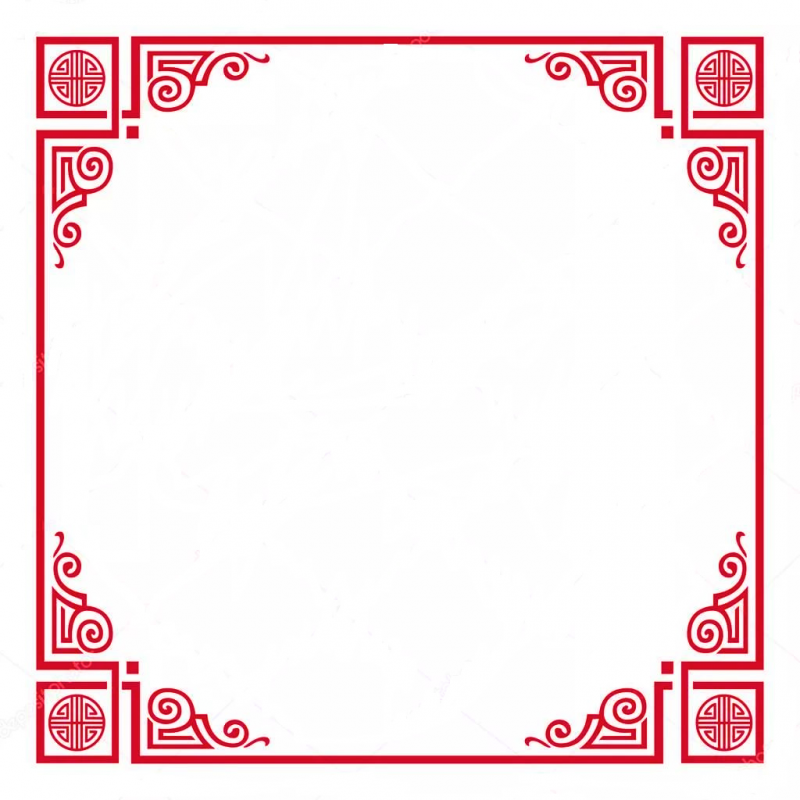 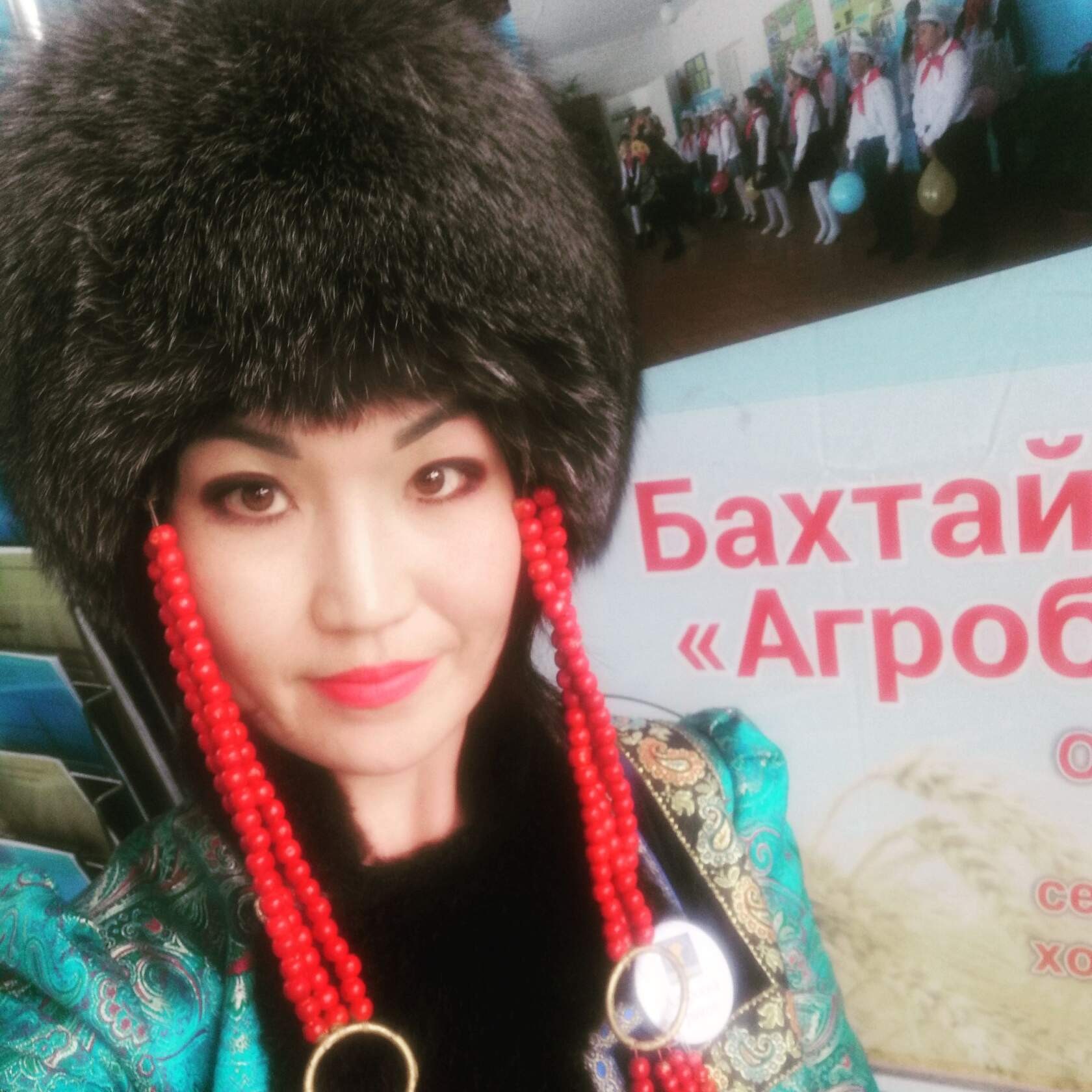 Моя мама Елизавета Кимовна
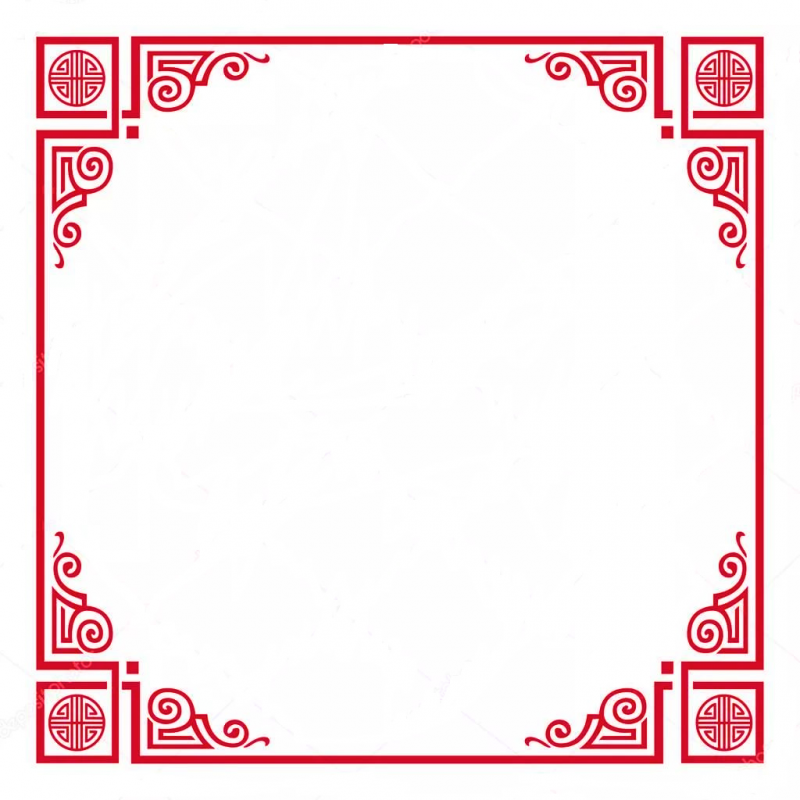 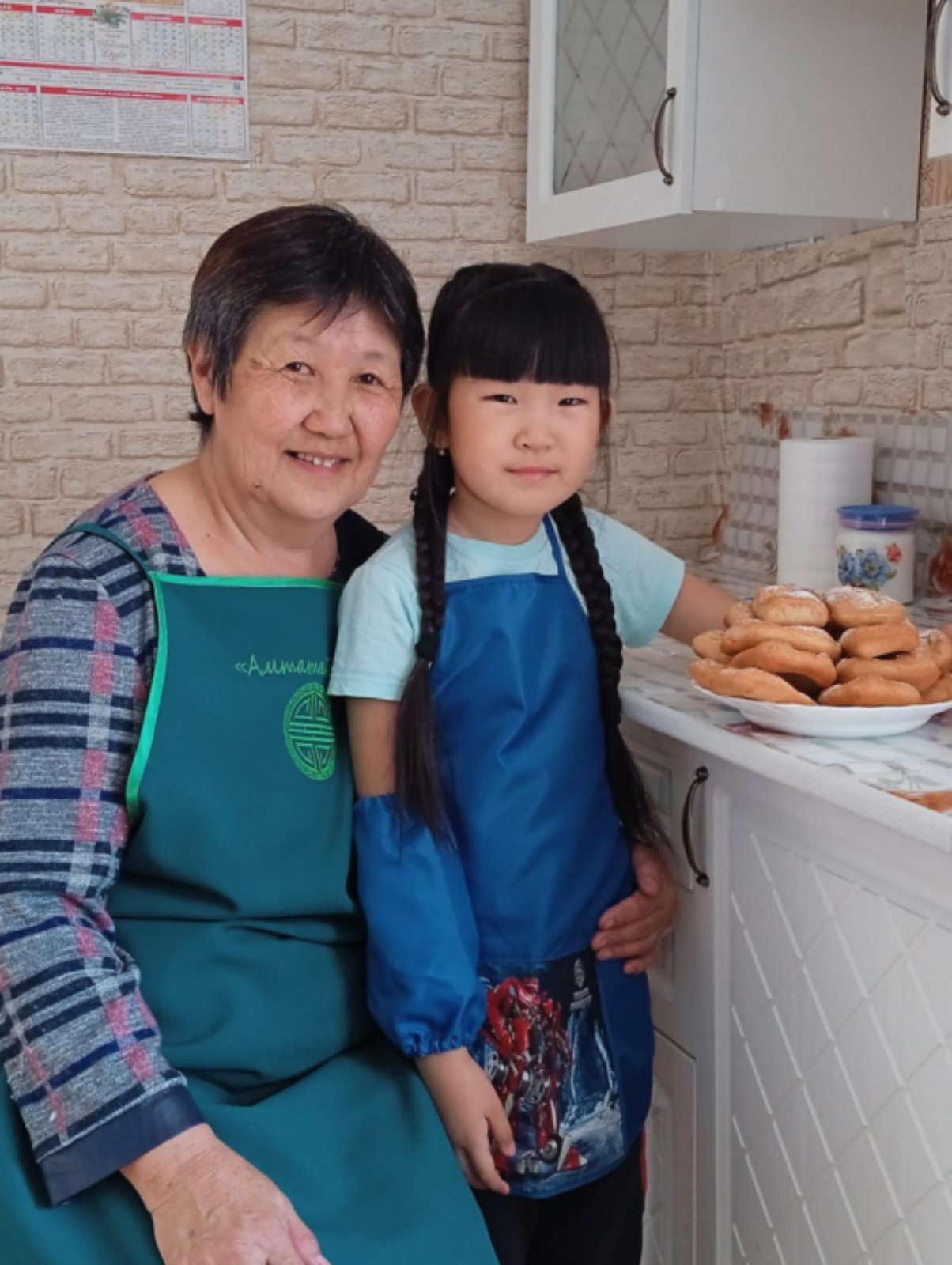 Моя бабушка Екатерина Матвеевна
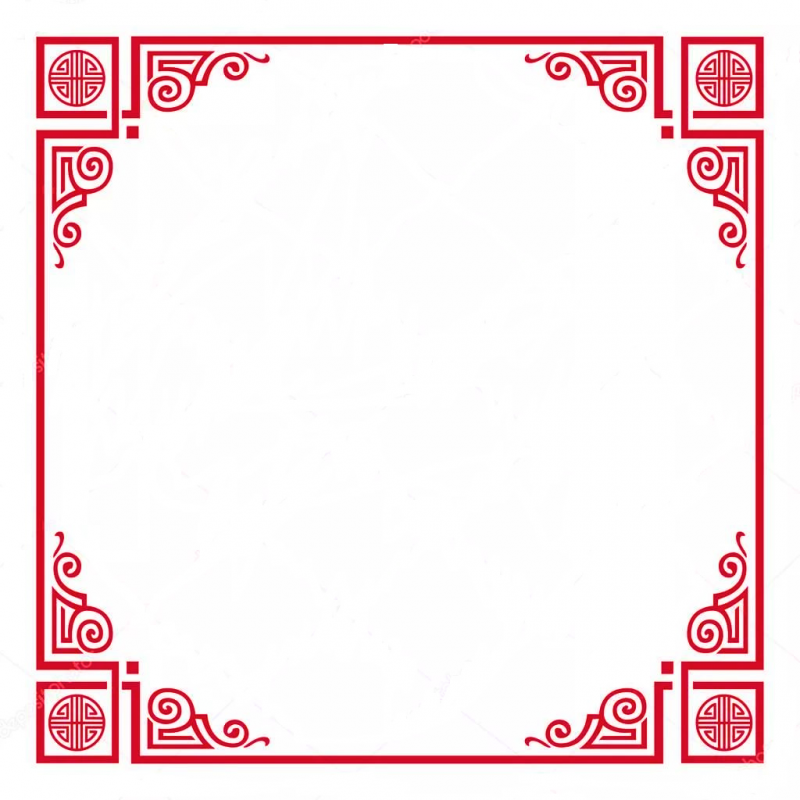 Цель:
Научиться готовить национальное блюдо «Боовы»
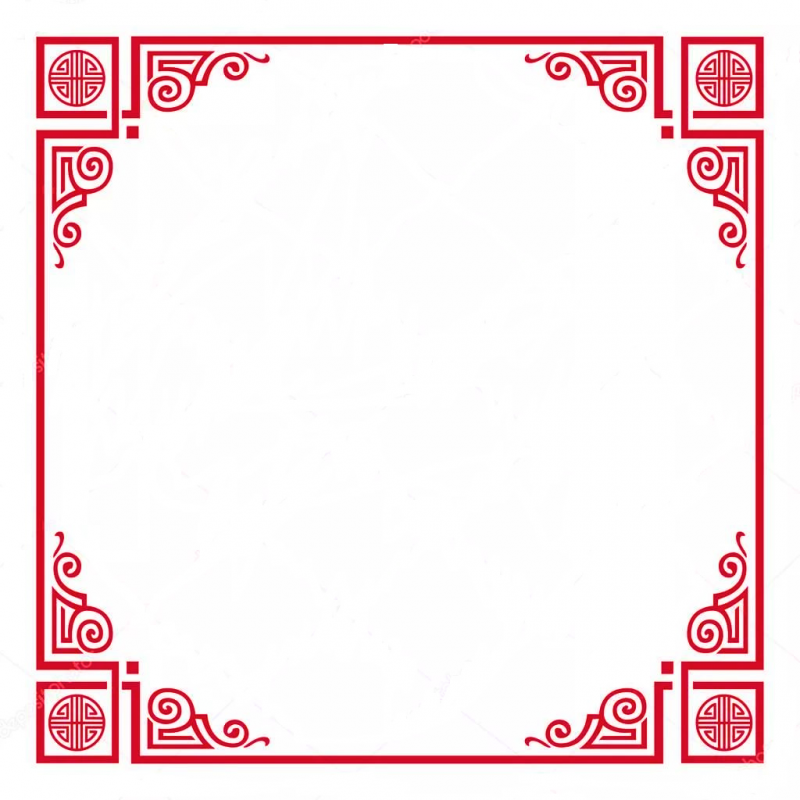 Задачи:
Познакомиться с историей бурятской кухни.
Найти рецепты бурятских блюд.
Приготовить самостоятельно «Боовы»
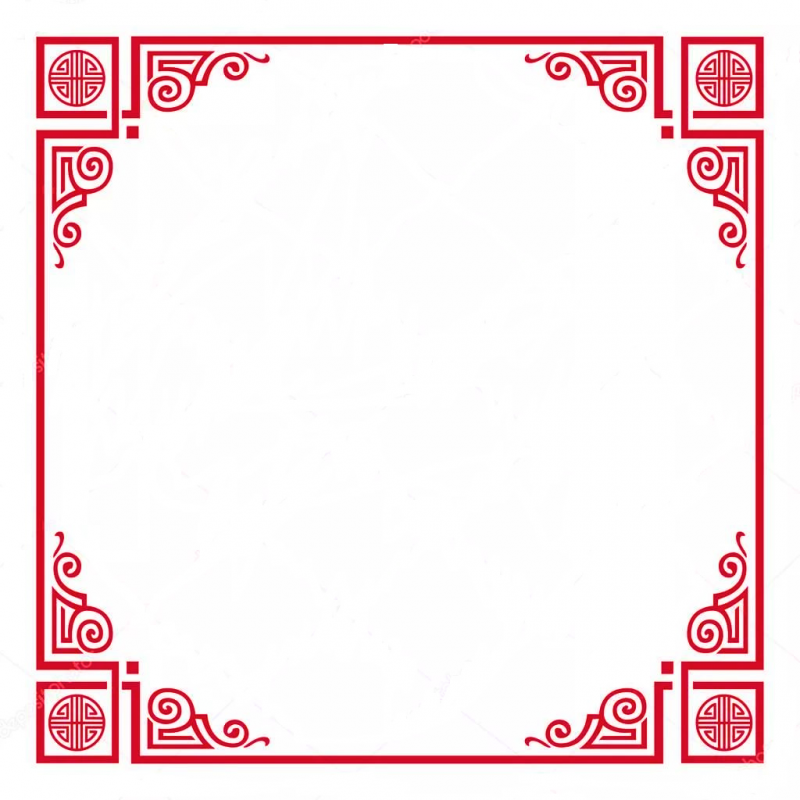 Характеристика проекта:
индивидуальный;
кратковременный;
- практический.
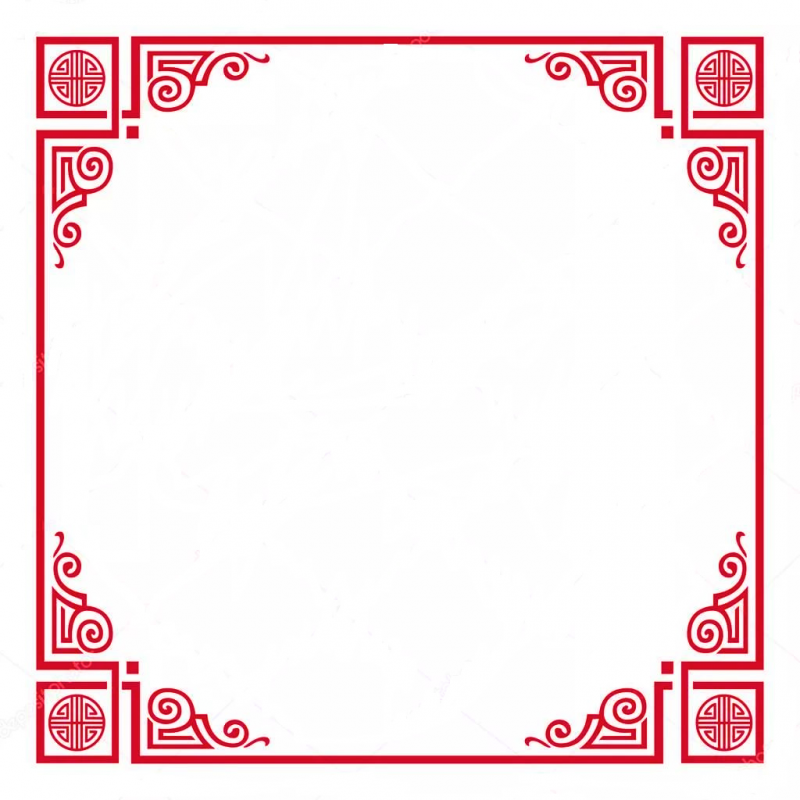 Методы:
- изучение;
наблюдение;
практическая часть (изготовление)
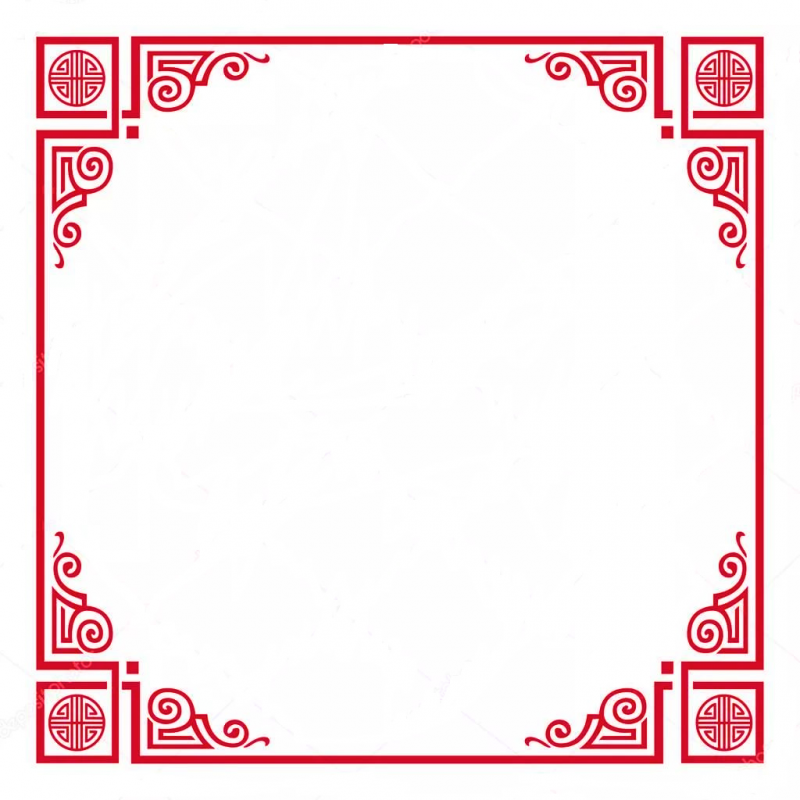 «Боовы» – монг. «печенье, булка»
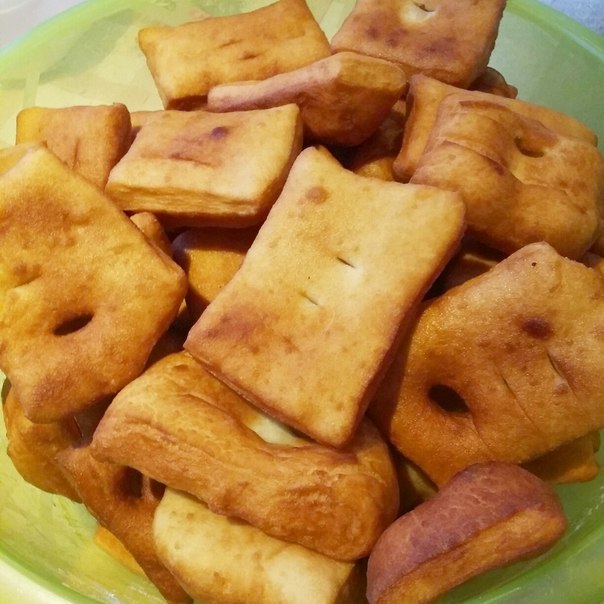 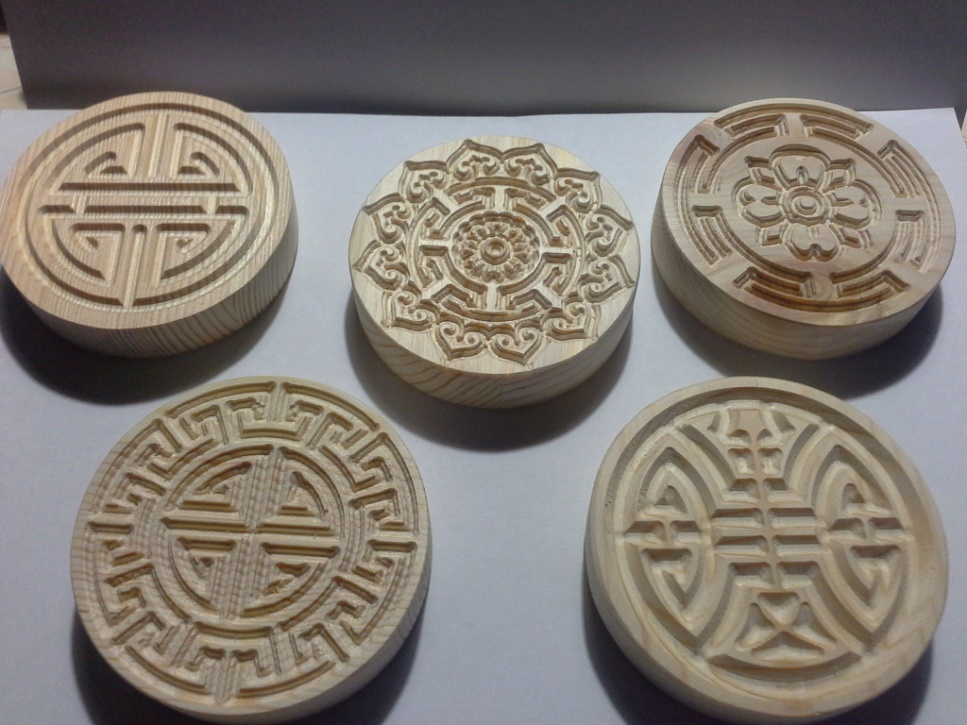 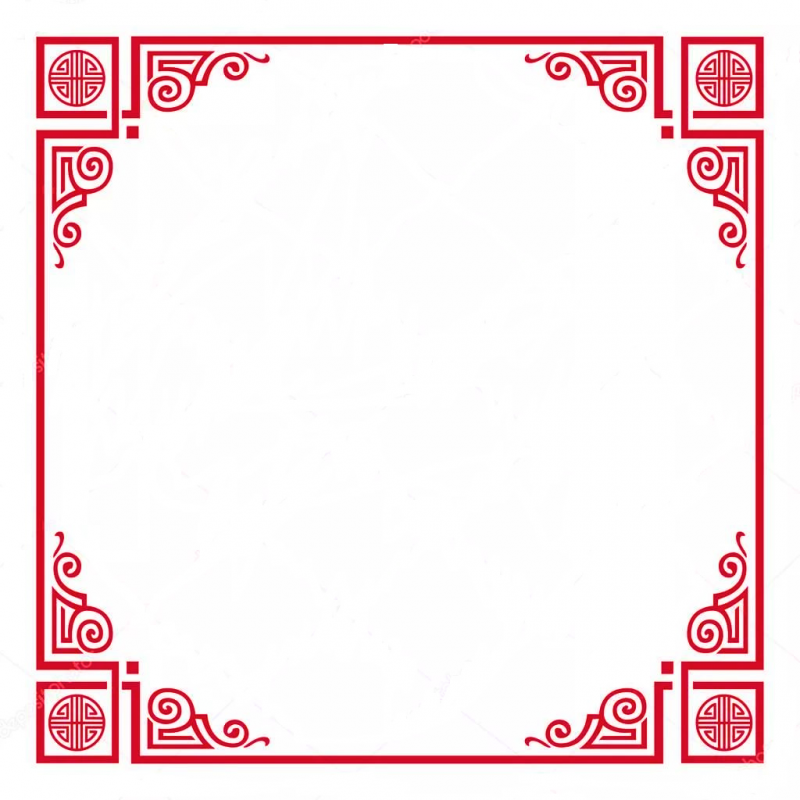 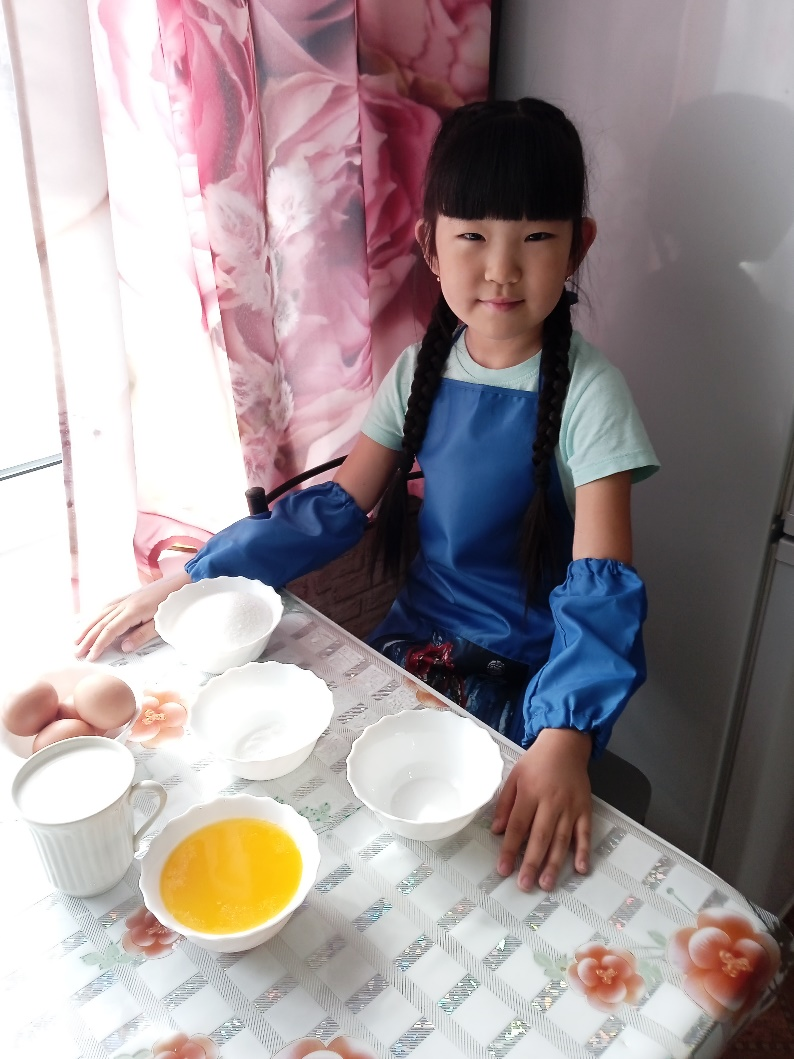 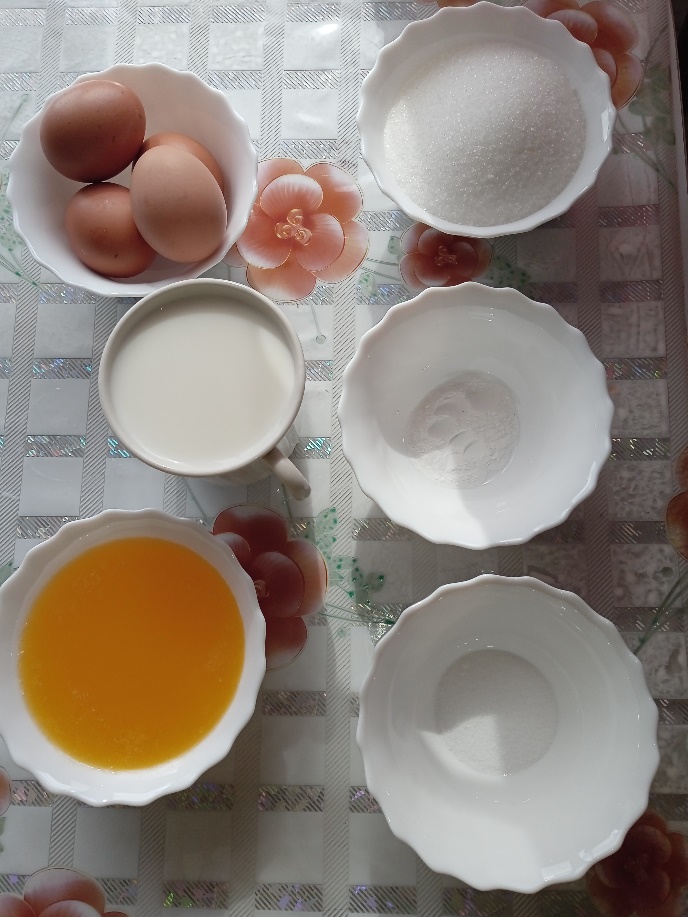 1 кг муки1 п маргарина1 ст молока1 ст сахара1 ч.л. соли1 ч.л. соды4 яйца
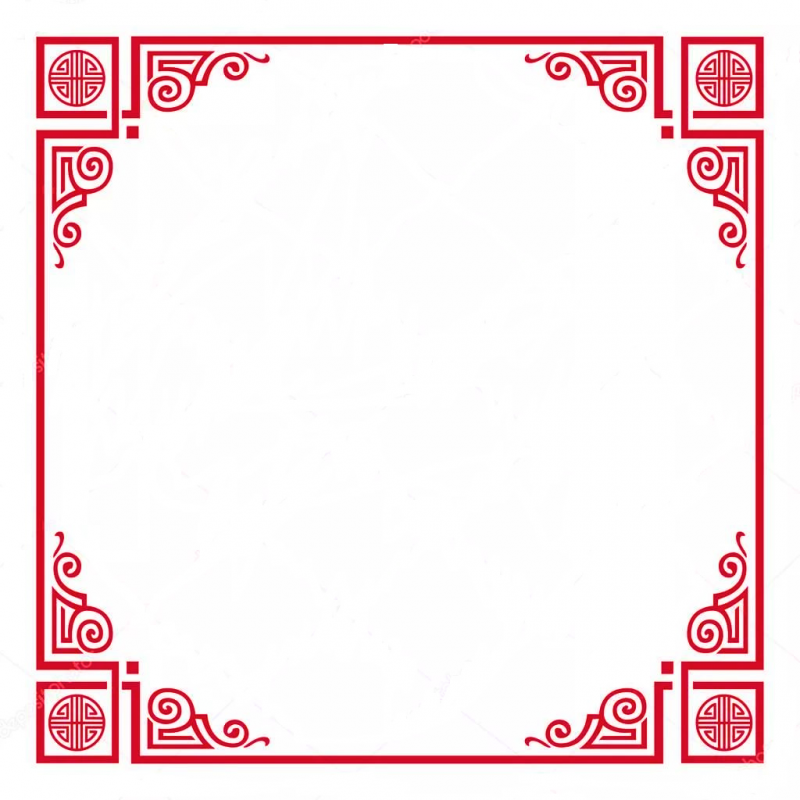 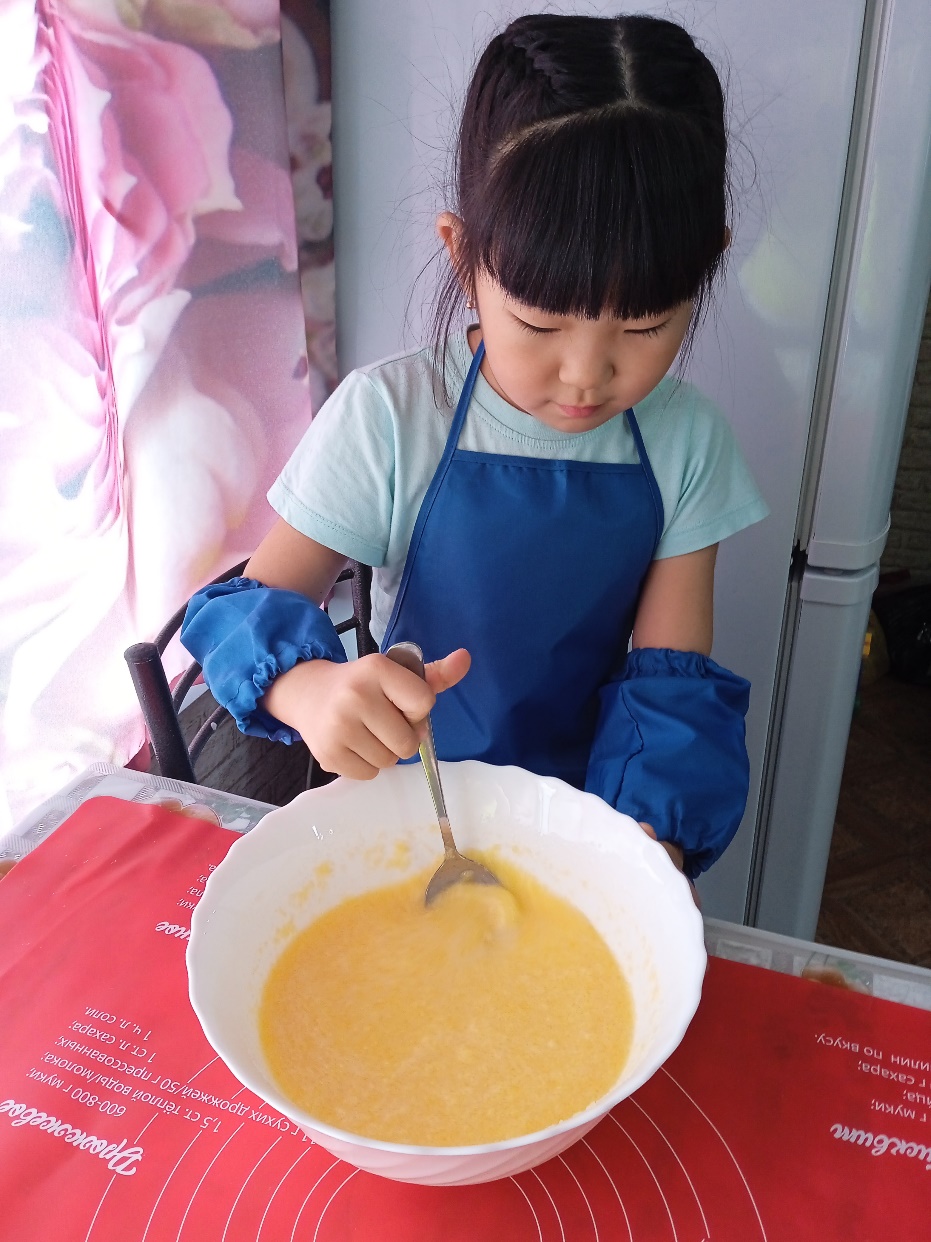 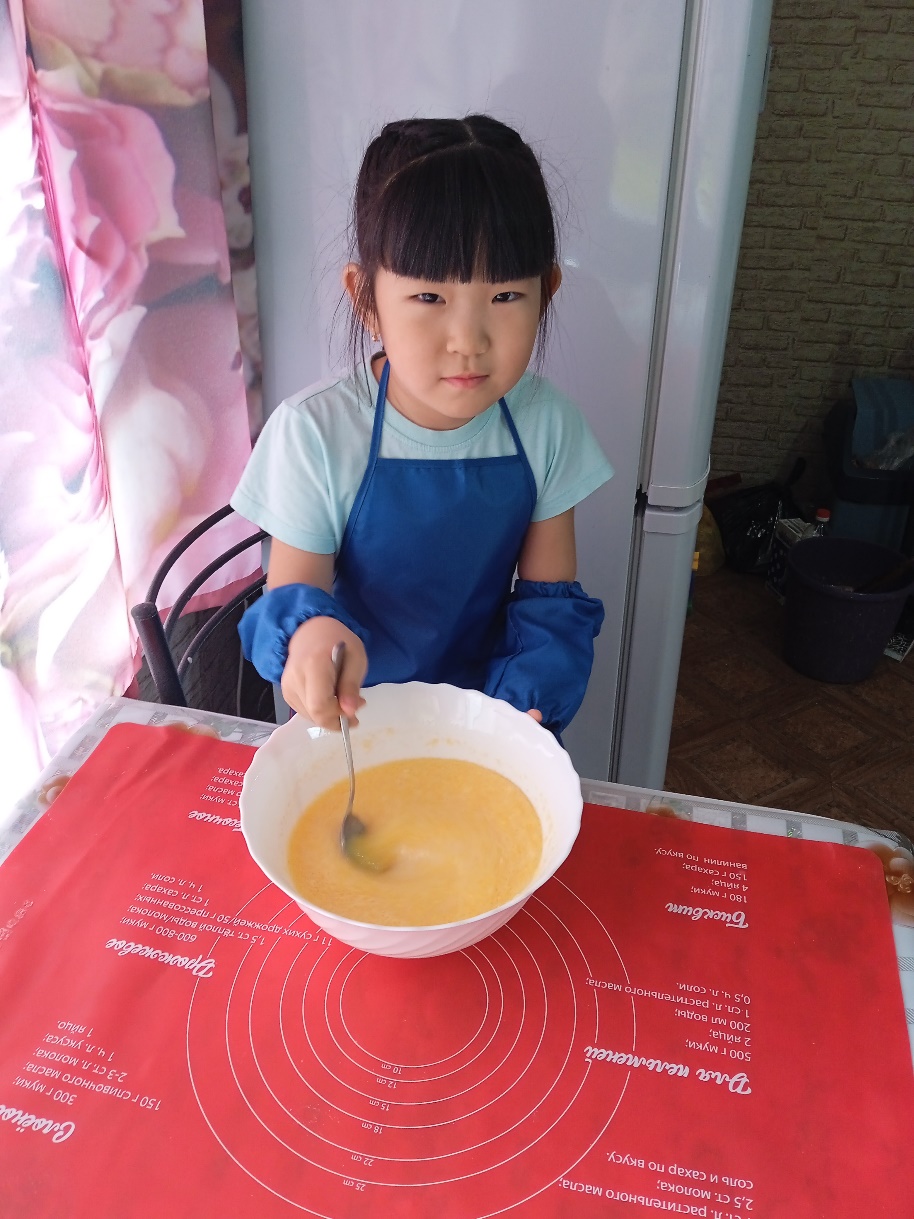 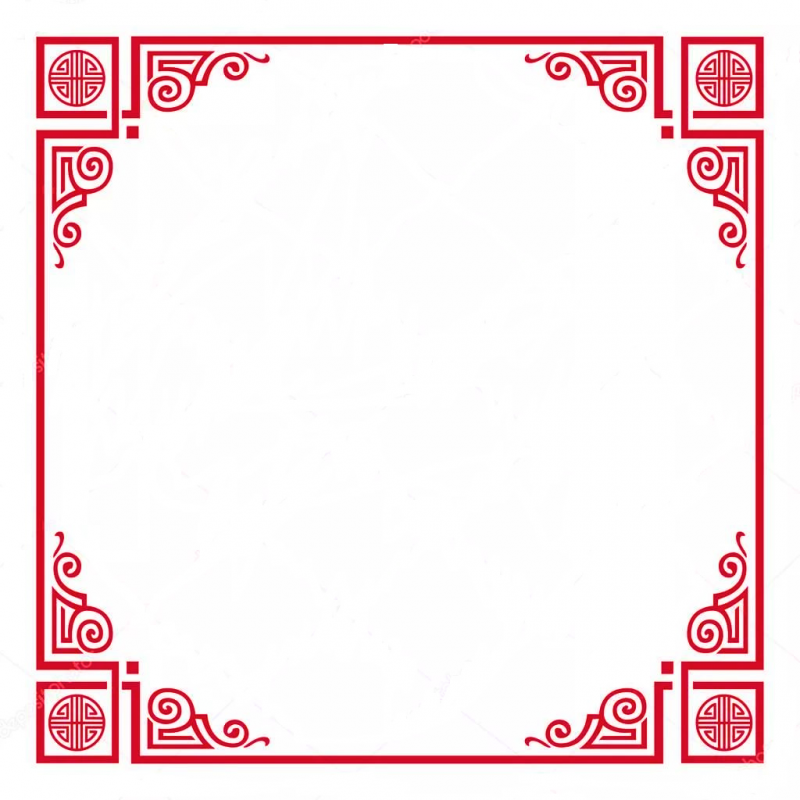 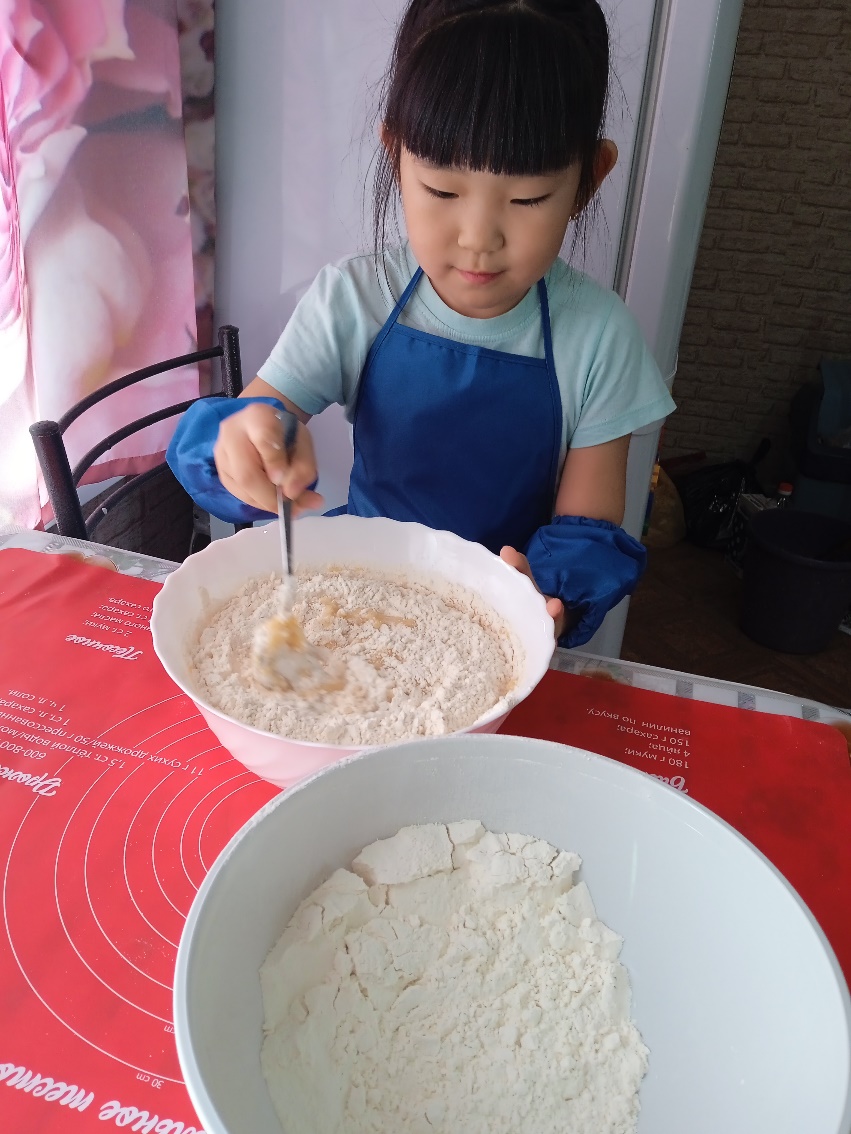 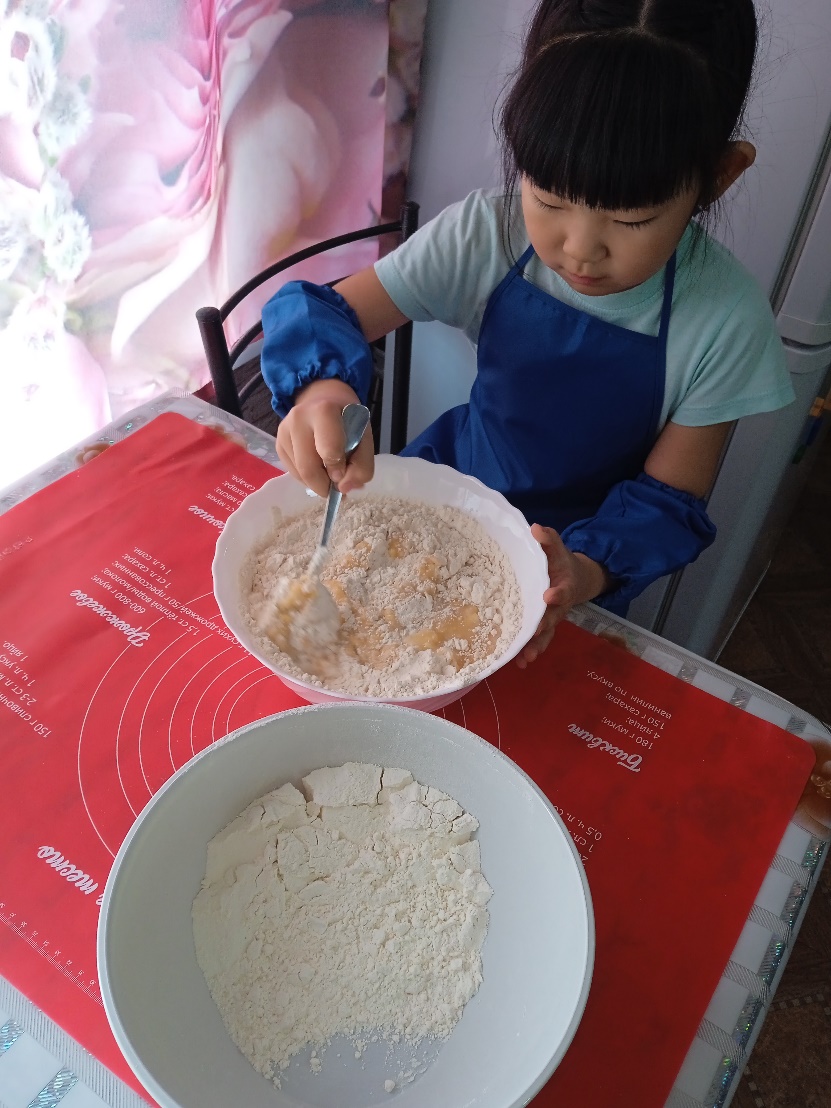 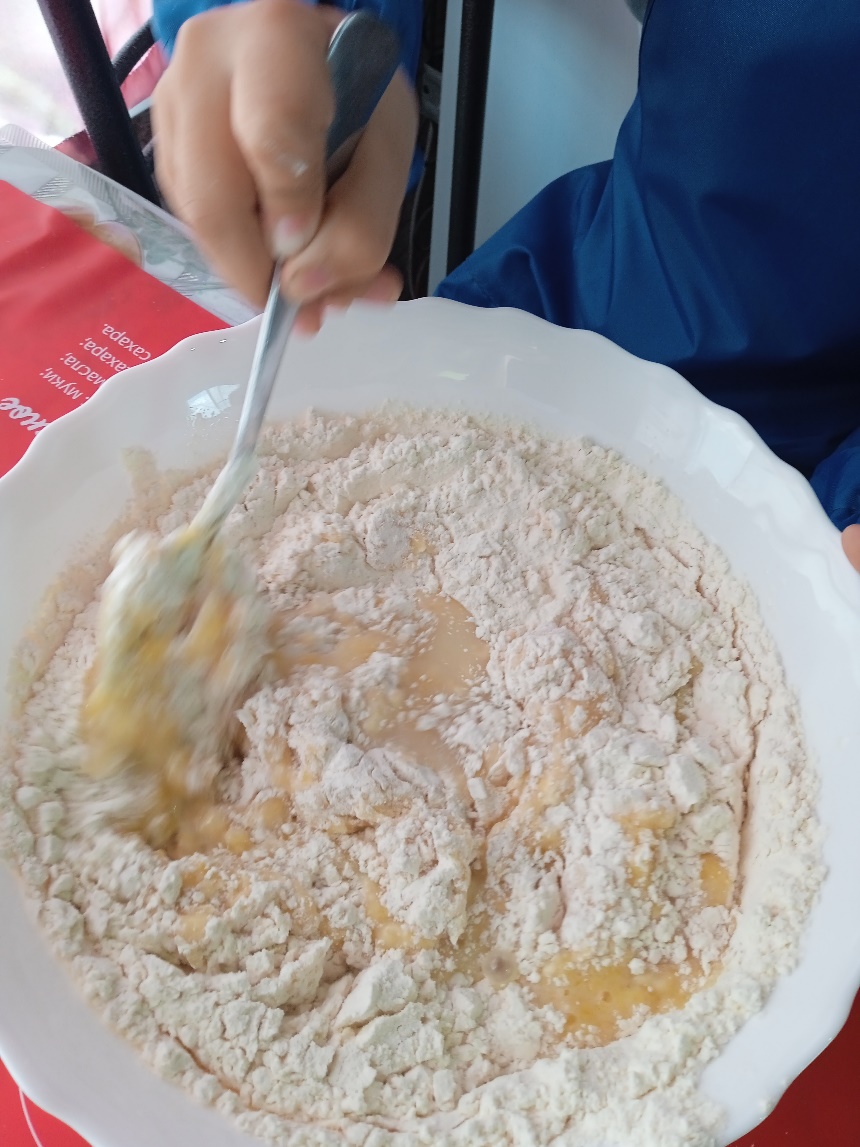 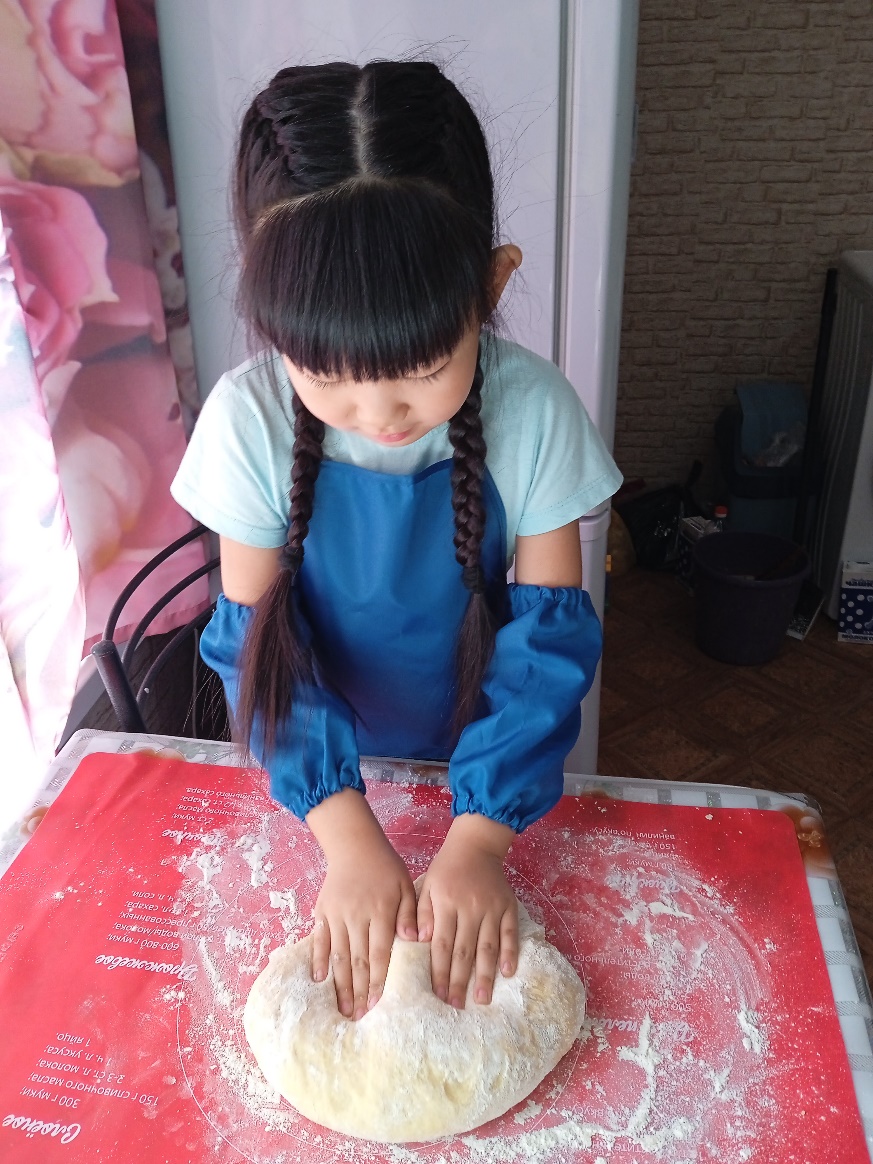 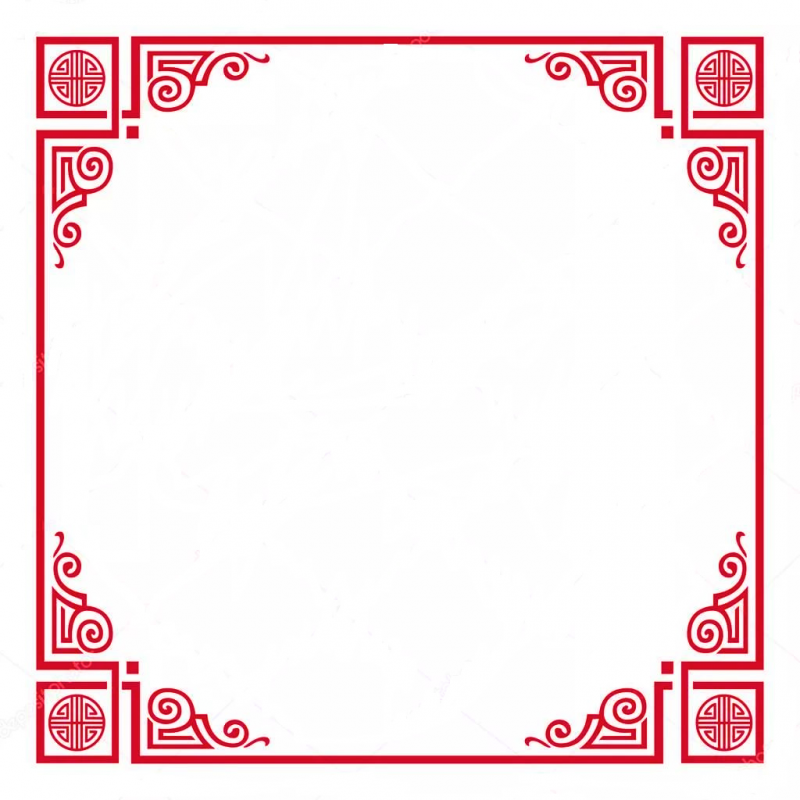 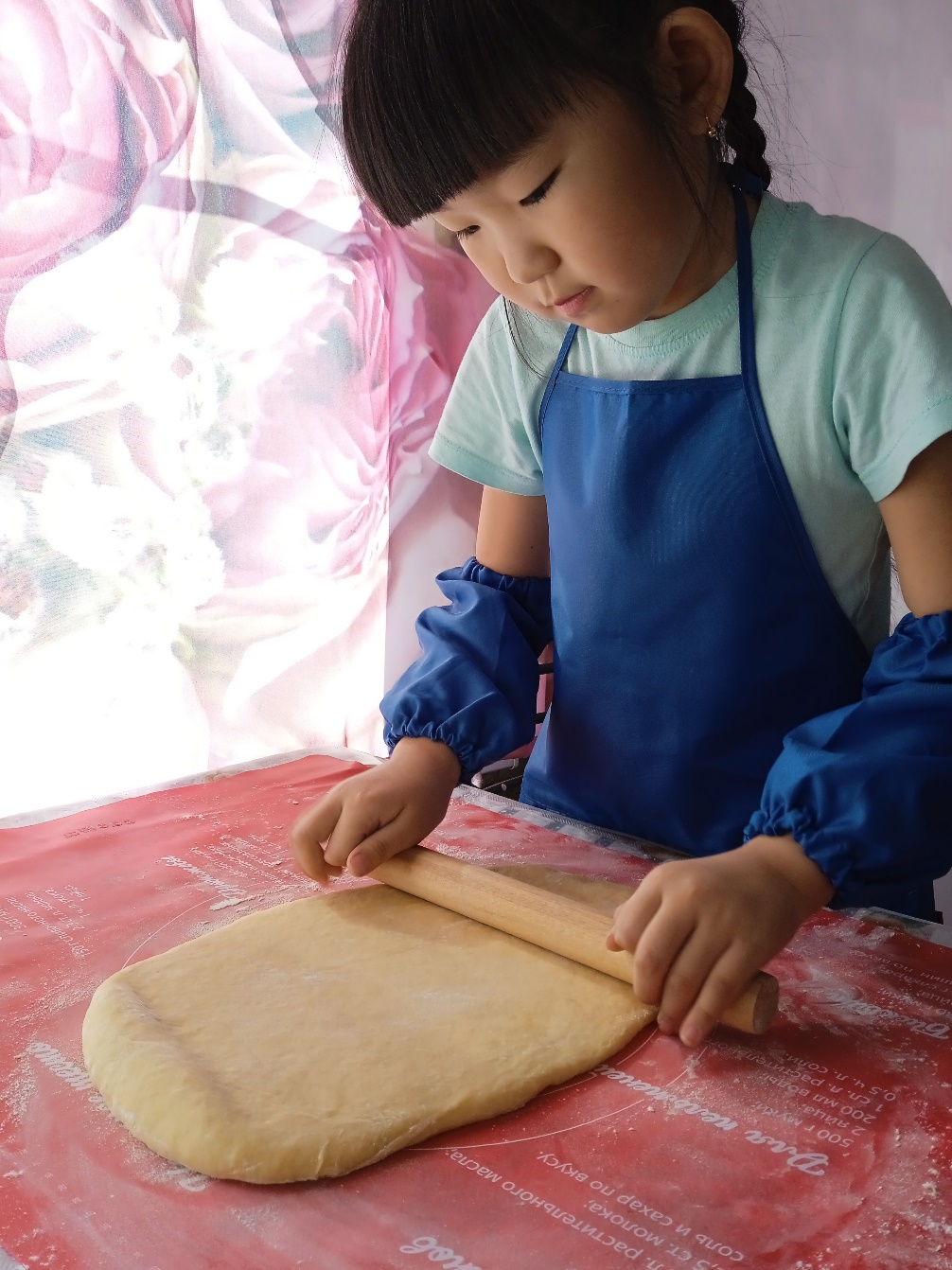 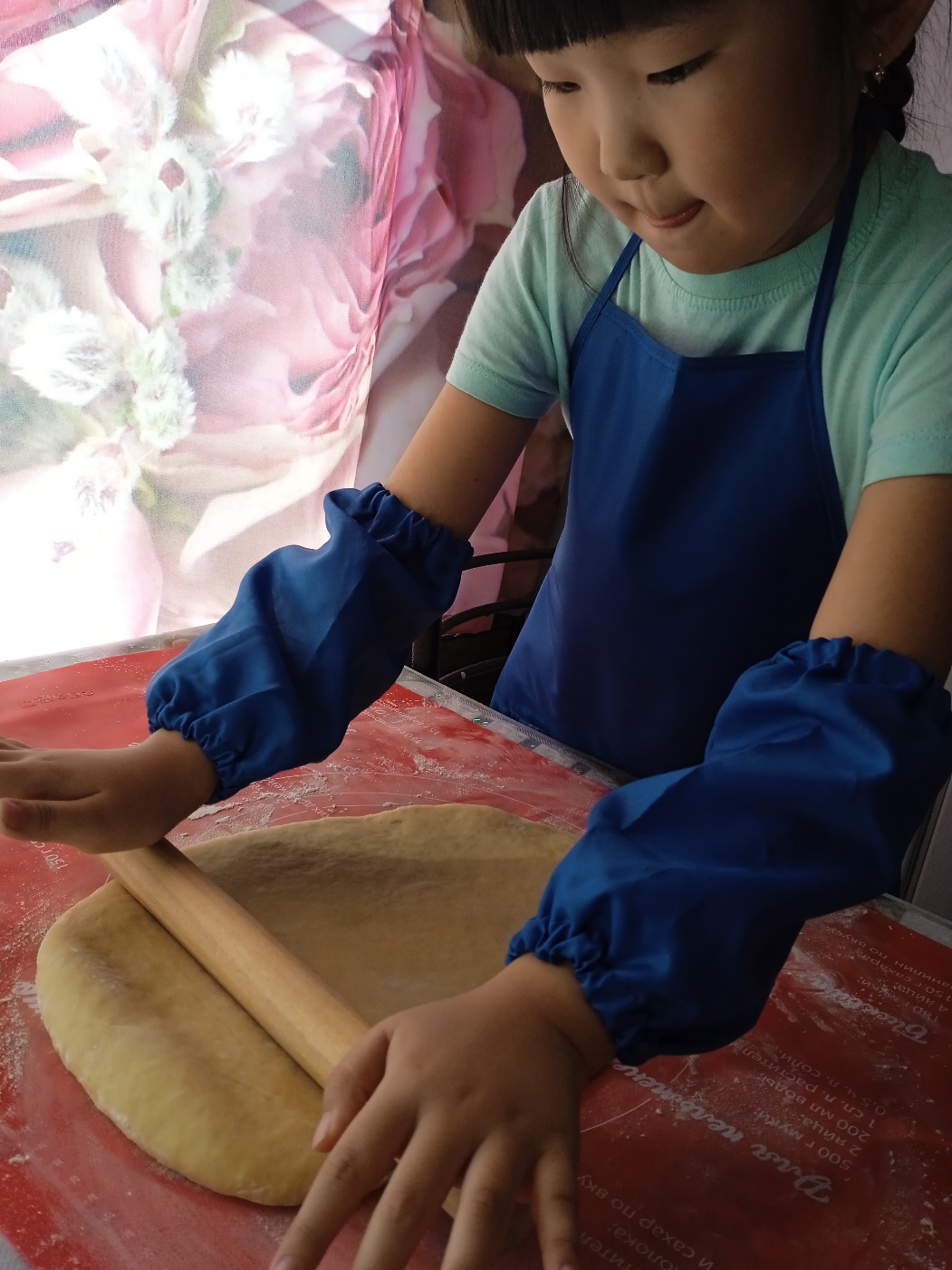 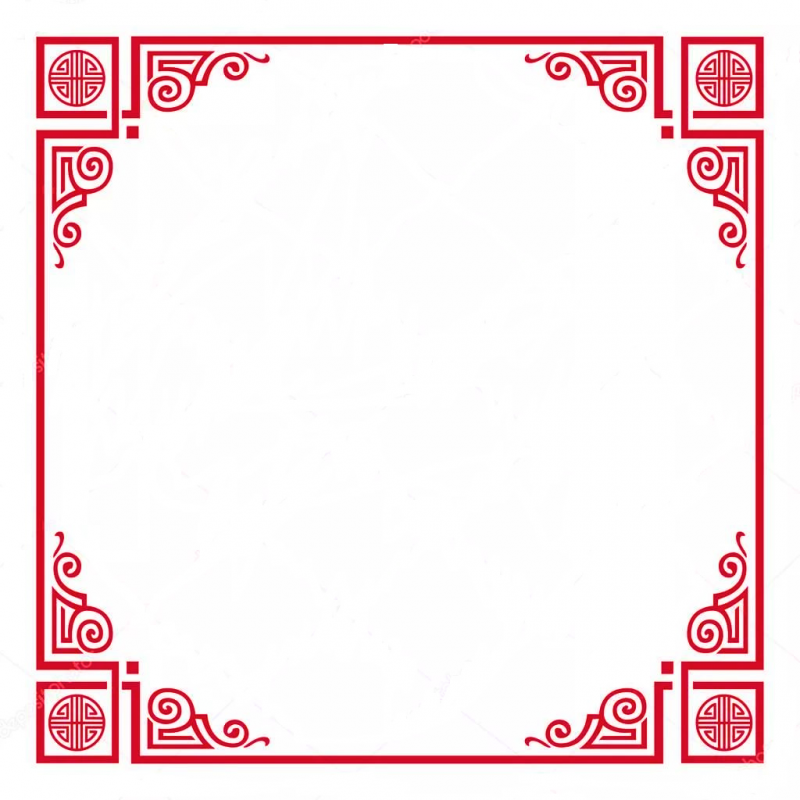 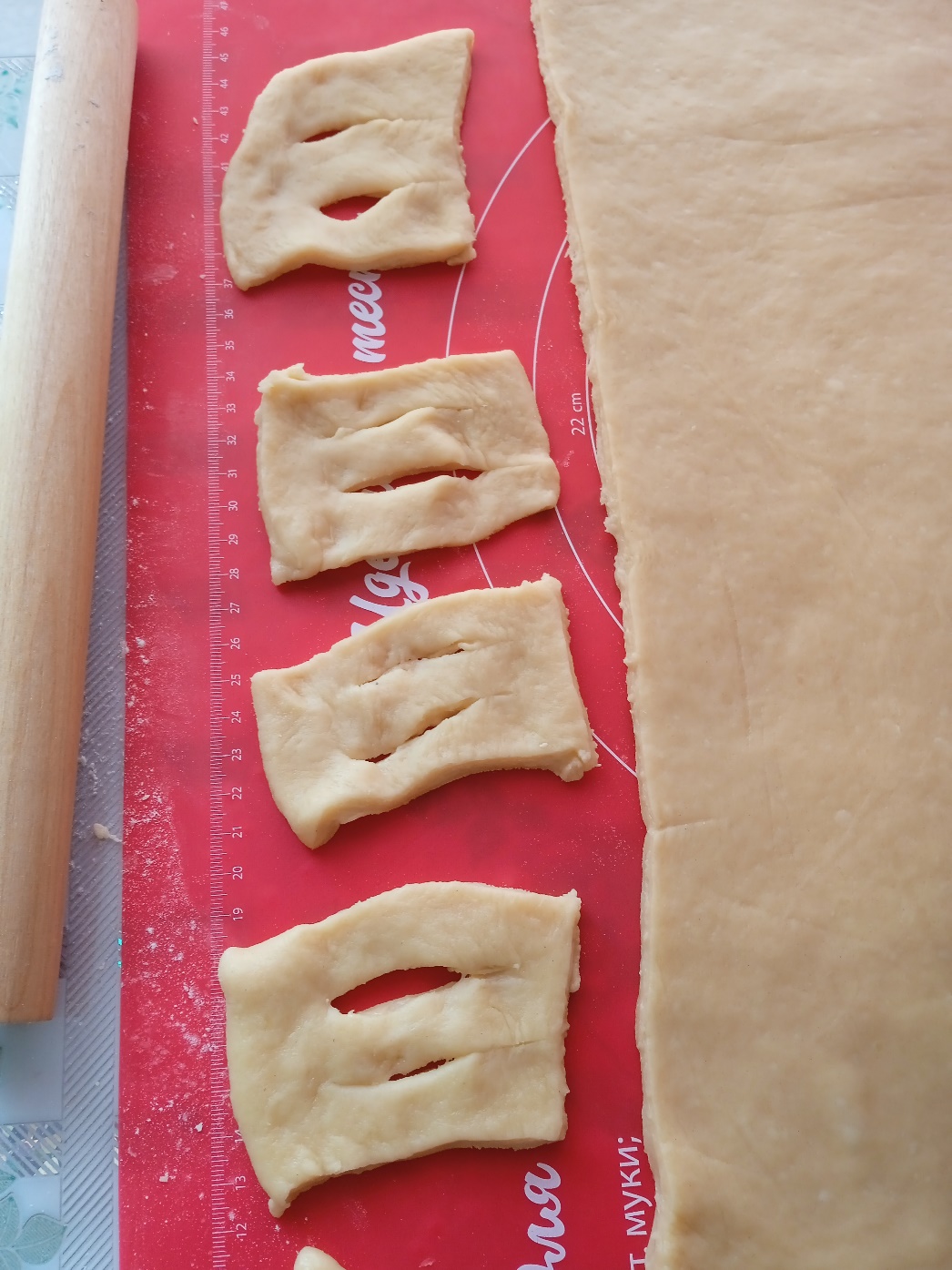 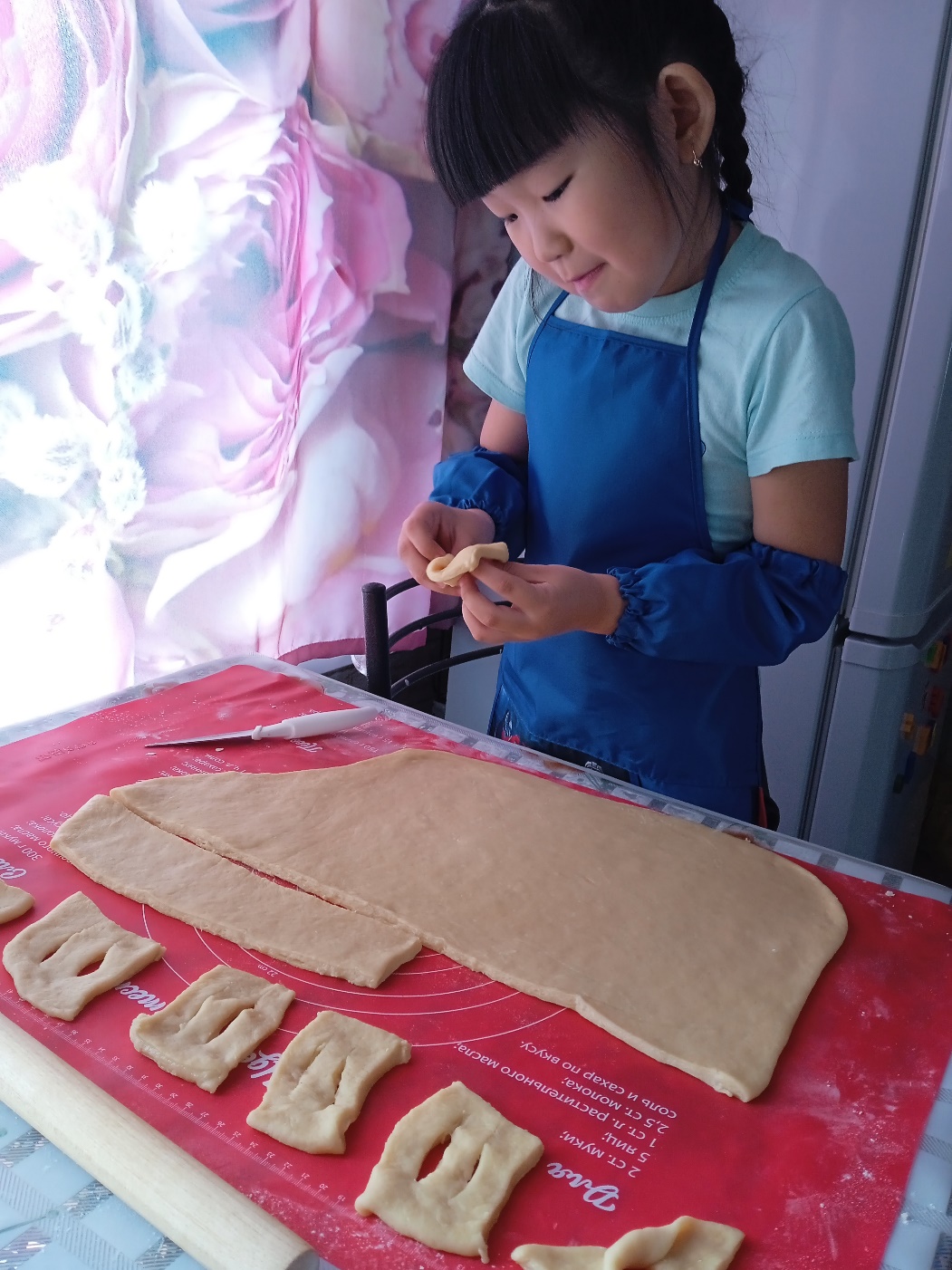 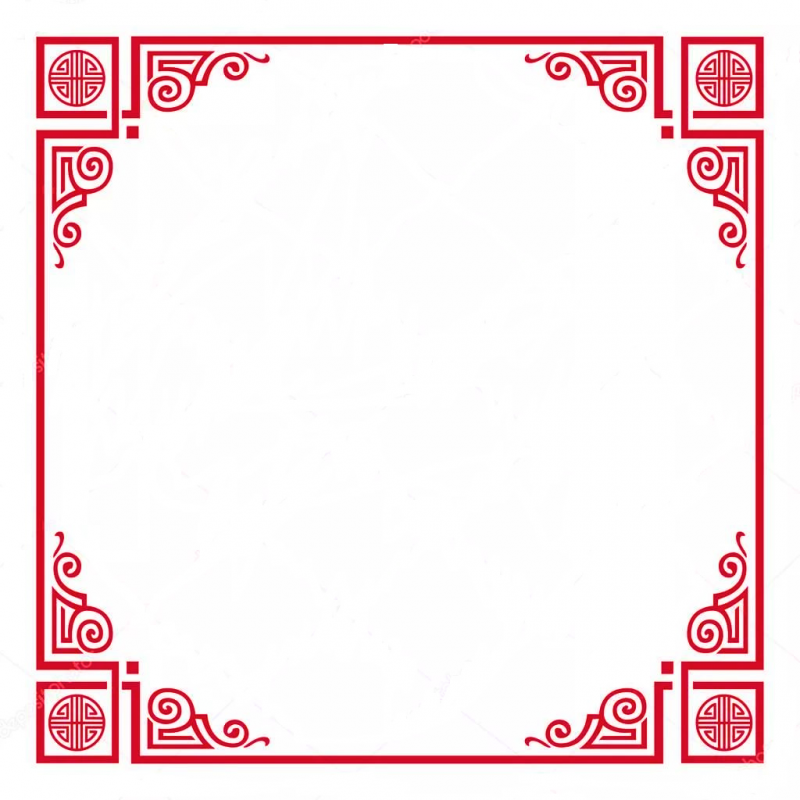 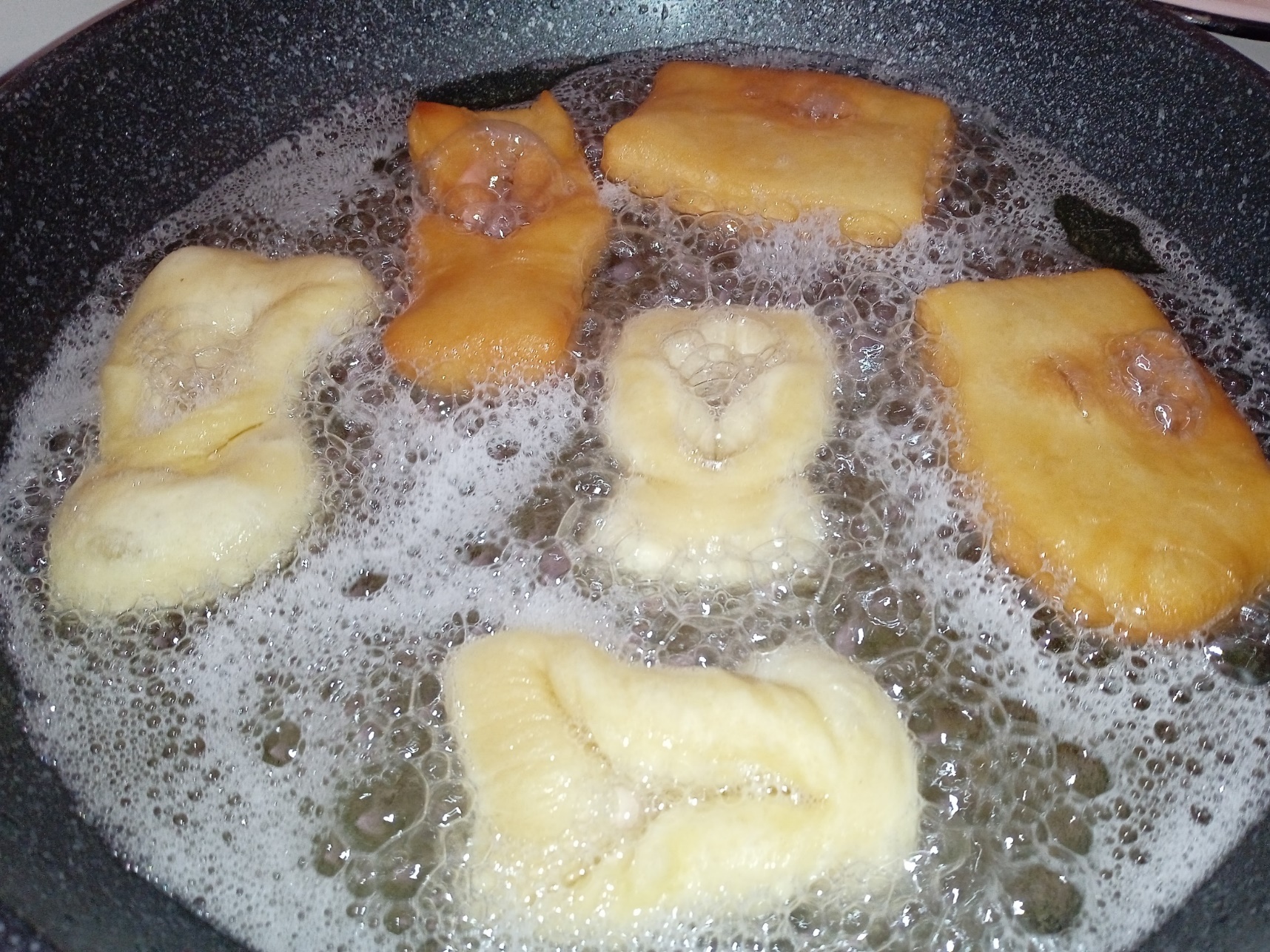 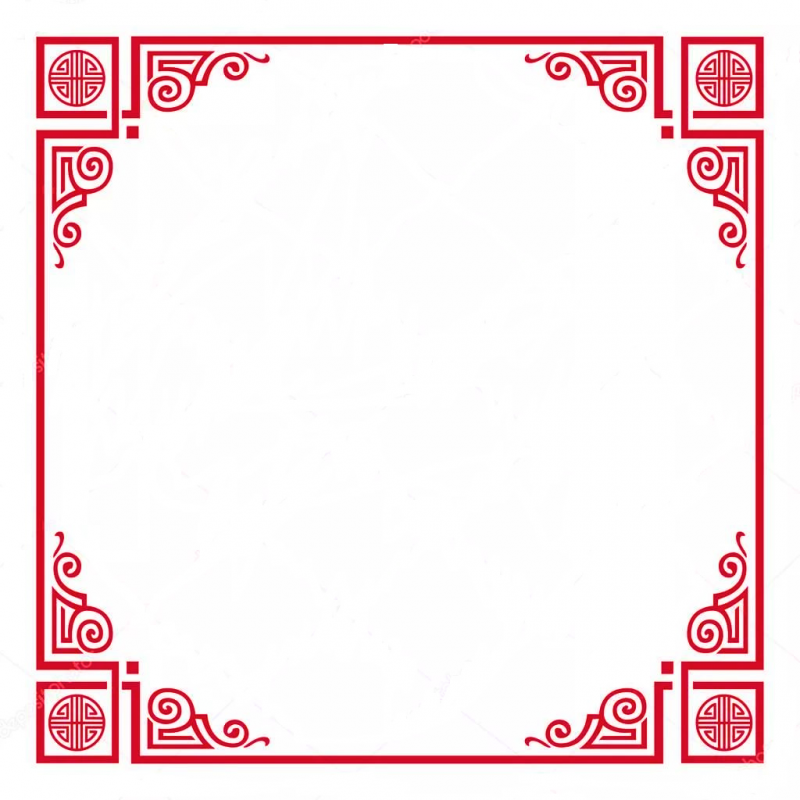 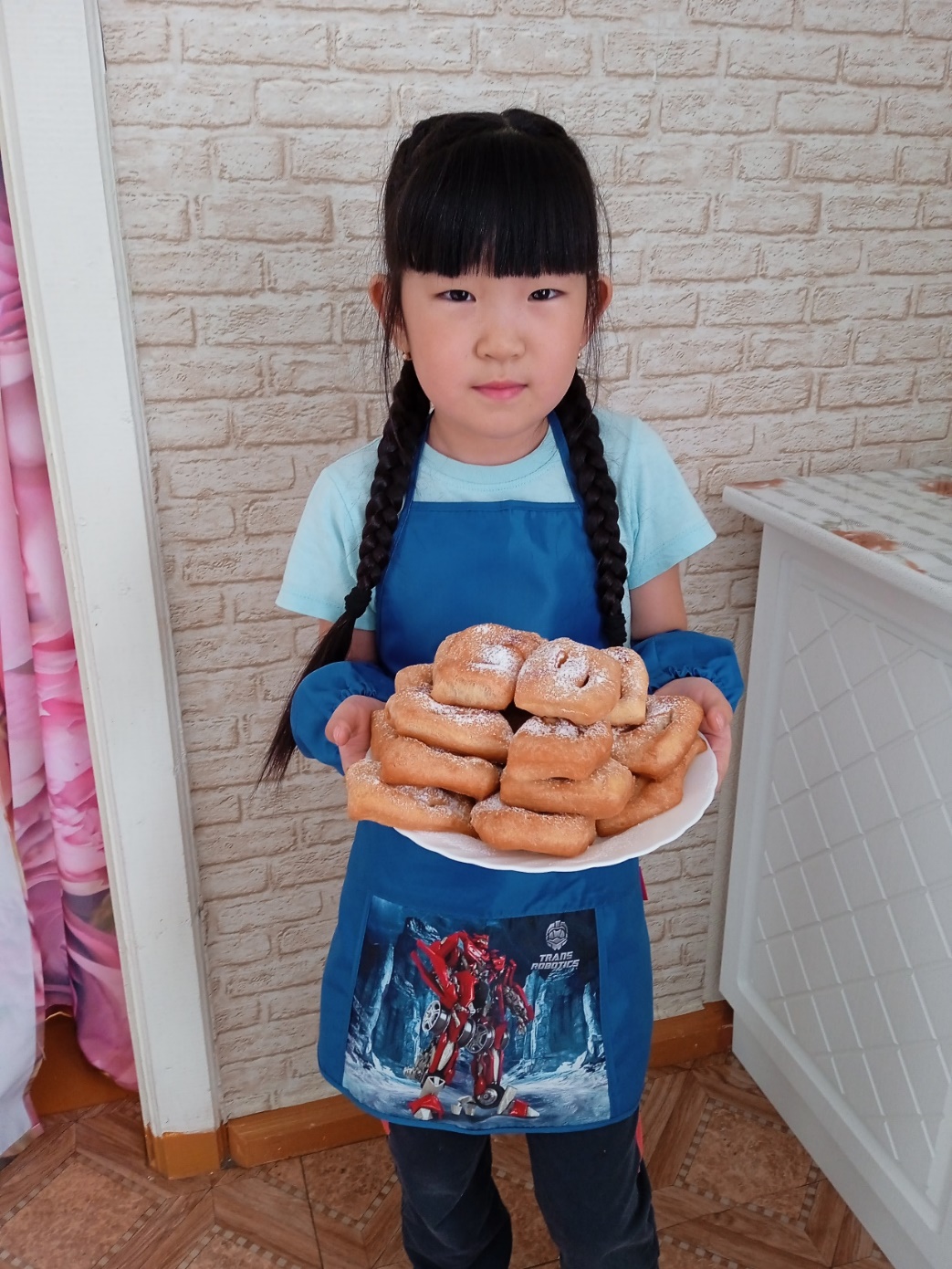 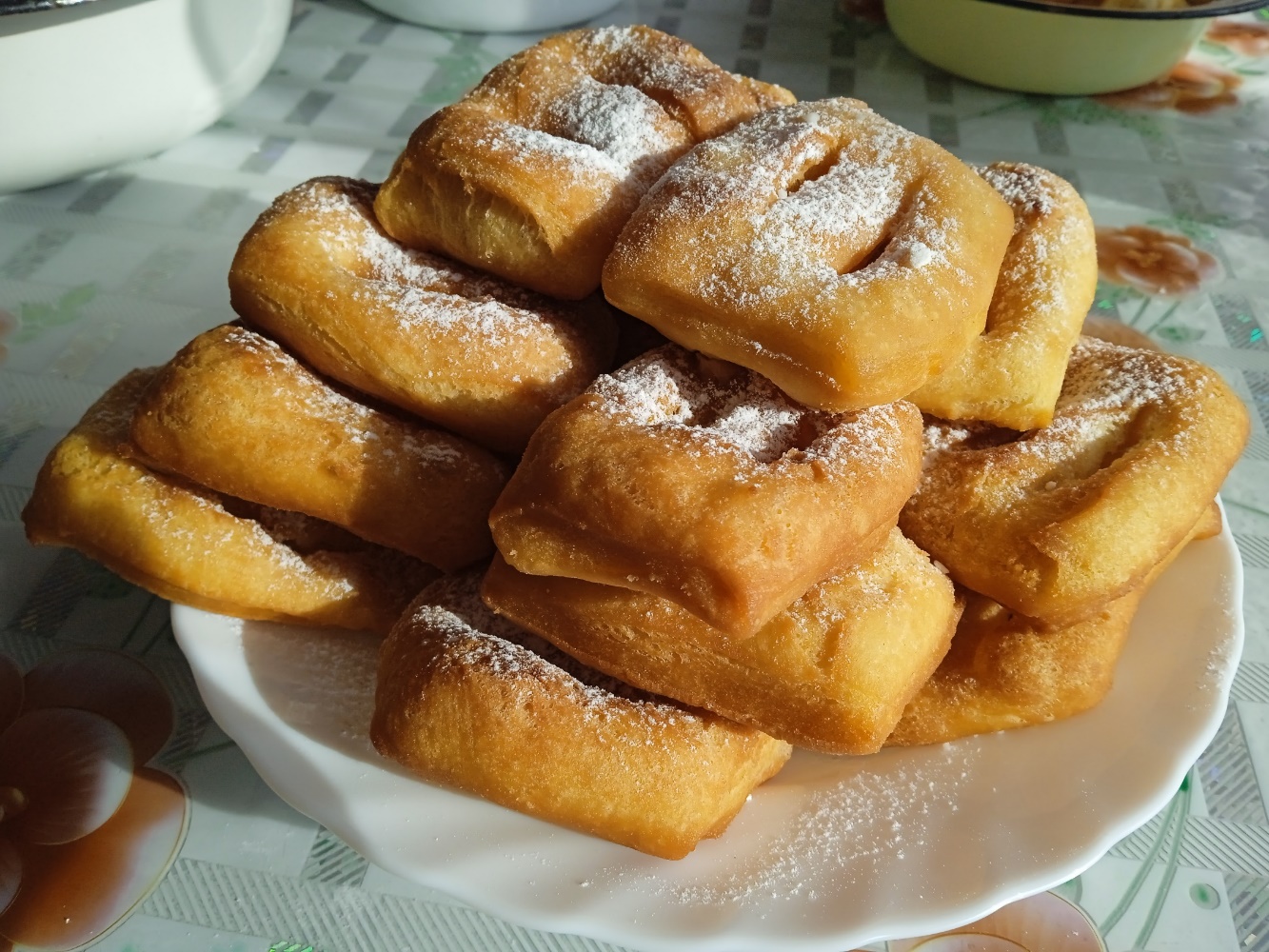 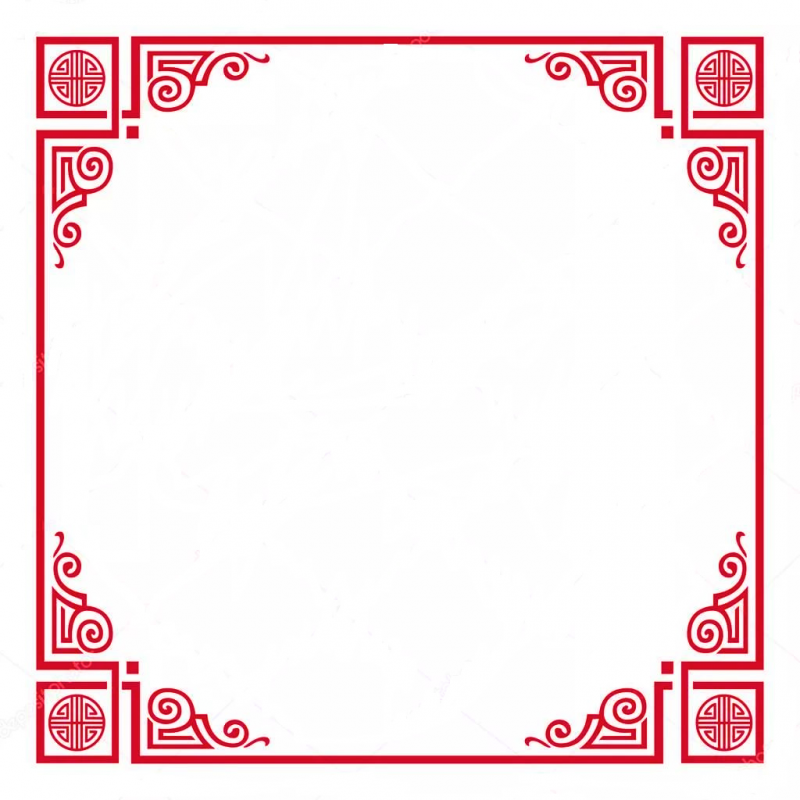 Спасибо за внимание!!!